ADEILRT
No new words from NWL23 or OWL24
[Speaker Notes: .]
ADEILRT
IF the above alphagram does NOT show numbered Scrabble tiles, 
then make sure you are viewing your downloaded version in the PowerPoint app
[Speaker Notes: .]
ADEILRT
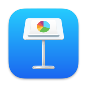 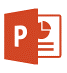 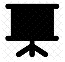 Use PowerPoint or Keynote in  FULL SCREEN “SLIDE SHOW” mode    	on your LAPTOP or DESKTOP for best results
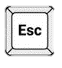 When you see the “ESCAPE KEY” ICON            check speaker notes for additional information 	by hitting the escape key
Shift + F5 to return to full screen                                             (or click the Џ symbol near the bottom right of your screen)
3
[Speaker Notes: .]
ADEILRT
OF THE FOUR 7-LETTER WORDS, 	    WHICH SHOULD WE USE                 		   AS A BINGO STEM?
4
[Speaker Notes: .]
ADEILRT
TRAILED
THE OTHER GOOD WORDS: REDTAIL, DILATER & TRIALED
DIALER + T,  TIRADE + L,   RETAIL + D
5
[Speaker Notes: DIALER: “CALLED UP YOUR BRAVEST G.I.”              
TIRADE: “SHARP TALK BY AN ANGRY, SAVVY MAN”
RETAIL: “CHUMP-Y LENDER TURNS BUCKS”]
TRAILED
WHAT MNEMONIC PHRASE   	   CAN WE ASSOCIATE          	WITH THIS BINGO STEM?
6
[Speaker Notes: .]
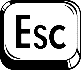 TRAILED
L.A. COP’S BEAT
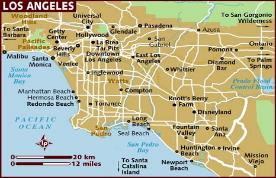 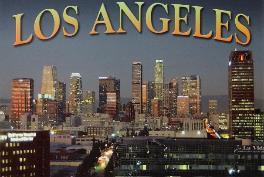 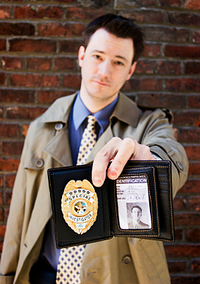 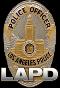 7
[Speaker Notes: TRAILED: “L.A. COP’S BEAT”
You can surmise that the phrase is not “consonants only” because: 1) there are more consonants than vowels in the stem 
2) The phrase only has three vowels, not four or five vowels like most (*CoNSoNaNTS oNLY) phrases
3) Quickly test the E and find the easy anagrams DETAILER and RETAILED plus ELATERID and know that it is therefore not “consonants only”
 Shift + F5 to return to full screen                                             (or click the Џ symbol near the bottom right of your screen)]
TRAILEDL
ADEILLRT
ONE WORD
8
[Speaker Notes: .]
ADEILLRT
TRIALLED
TRIALLED: v. TO TEST SOMETHING TO ASSESS IT’S PERFORMANCE
TRIAL
TRIALS
TRIALLED
TRIALLING
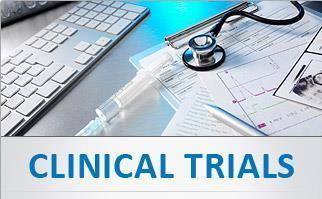 TRIAL
TRIALS
TRIALED
TRIALING
9
[Speaker Notes: .]
TRAILEDA
AADEILRT
ONE WORD
10
[Speaker Notes: .]
AADEILRT
LARIATED
STICKY
LARIATED: LASSOED. LARIAT IS A VERB MEANING TO LASSO (LARIAT, LARIATS, LARIATED, LARIATING)
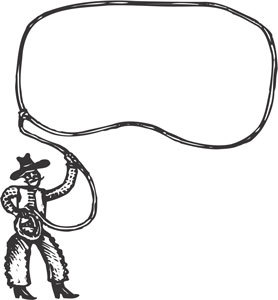 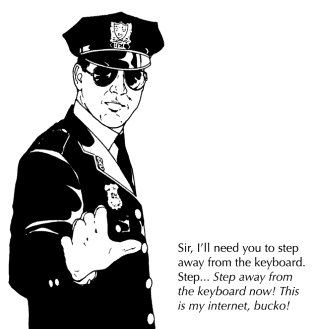 11
[Speaker Notes: .]
TRAILEDC
ACDEILRT
TWO WORDS
12
[Speaker Notes: .]
ACDEILRT
ARTICLED
LACERTID
_
ARTICLED: v. CHARGED WITH A SPECIFIC OFFENSE (ARTICLE, ARTICLED, ARTICLES, ARTICLING)
S
LACERTID: A TYPE OF LIZARD
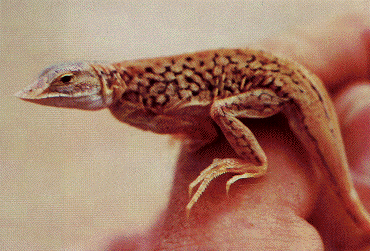 (pl. LACERTIDS)
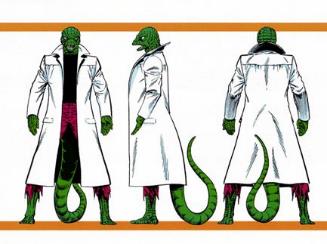 “HAVING BEEN ARTICLED TWICE BEFORE FOR THIS SAME OFFENSE, THIS LACERTID  NEEDED ANOTHER THREE-VIEW MUG SHOT.”
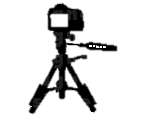 13
[Speaker Notes: .]
TRAILEDO
ADEILORT
TWO WORDS
14
[Speaker Notes: .]
ADEILORT
IDOLATER
TAILORED
S
STICKY
IDOLATER: ONE THAT WORSHIPS IDOLS
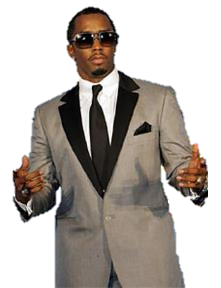 OH, PUFF DADDY HAS MANY AN IDOLATER, AND CAN WELL AFFORD THIS TAILORED SUIT.
ALE-RIOT + D  DARIOLE + T
ROAD-TIE + L
TRAILED + O
(also IDOLATOR/S)
15
[Speaker Notes: ALE-RIOT: “MVP BEDRENCHED FEZ”
DARIOLE: *VeXT, GaL eaTS (*CoNSoNaNTS oNLY)
ROAD-TIE: *TRuCKMaN’S SoLe CRaVaT  (*CoNSoNaNTS oNLY)
TRAILED: “L.A. COP’S BEAT”]
TRAILEDP
ADEILPRT
TWO WORDS
16
[Speaker Notes: .]
ADEILPRT
DIPTERAL
TRIPEDAL
_
DIPTERAL: adj. HAVING 2 WINGS
TRIPEDAL: adj. HAVING THREE FEET
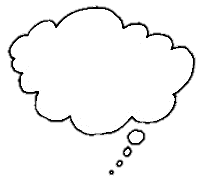 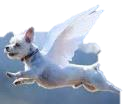 WISHING HE WERE DIPTERAL, THIS TRIPEDAL DOG IS DREAMING.
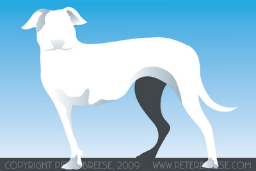 17
[Speaker Notes: .]
TRAILEDS
ADEILRST
THERE ARE THREE!
18
[Speaker Notes: ,]
ADEILRST
DILATERS
LARDIEST
REDTAILS
_
_
Uhh…no.
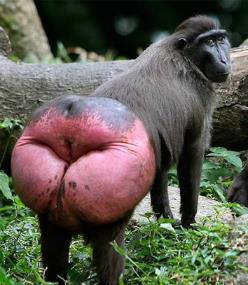 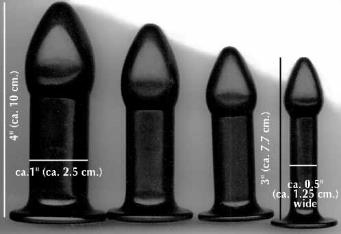 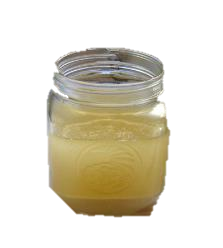 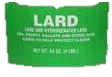 19
DIALERS + T    RETAILS + D   TIRADES + L    DILATES + R     TRAILED + S
[Speaker Notes: DIALERS: “BELL COMPANY NUT”                                  RETAILS: “I GET CRUMPLED STUFF, BUNK!”            
TIRADES: “WOMEN’S SPEECHES BLASTED MEN”      DILATES: “GREYED MYOPIC EYE”           
TRAILED: “L.A. COP’S BEAT”]
TRAILEDB
ABDEILRT
ONE WORD
20
[Speaker Notes: .]
ABDEILRT
LIBRATED
_
LIBRATED: MOVED FROM SIDE TO SIDE (LIBRATE, LIBRATED, LIBRATES, LIBRATING)
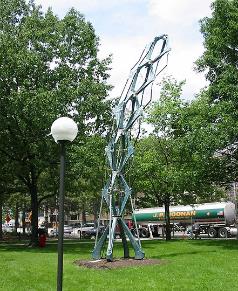 DURING BLASTIER WINDS, THIS STRUCTURE ACTUALLY LIBRATES.  LOOK, IT LIBRATED!
21
[Speaker Notes: .]
TRAILEDE
ADEEILRT
THERE ARE THREE!
22
[Speaker Notes: .]
ADEEILRT
DETAILER
ELATERID
RETAILED
S
S
ELATERID: n. AN ELATER, OR CLICK BEETLE
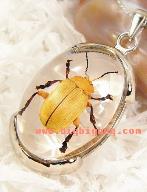 THE DETAILER OF THE JEWELRY LINE, KNOWING THAT THE ELATERID EARRING SET RETAILED FOR PLENTY IN A FOREIGN MARKET, MADE THE SALE.
23
ATELIER + D,   EAR-TIDE + L,   TRAILED + E
[Speaker Notes: ATELIER: “LOOK! POOLROOM FOR BOZOS FOND OF TV”    
EAR-TIDE: “BANG! NAVAL MAN SAW BLAST” 
TRAILED: “L.A. COP’S BEAT”]
TRAILEDT
ADEILRTT
ONE WORD
24
[Speaker Notes: .]
ADEILRTT
DETRITAL
DETRITAL: adj. DESCRIBING DETRITUS, PIECES OF ROCK
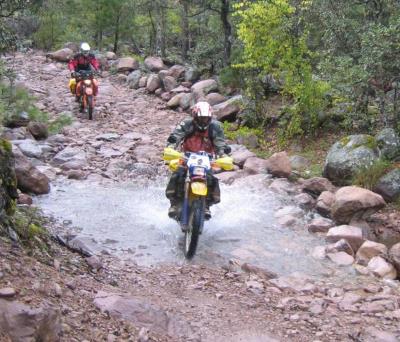 POLICE
25
[Speaker Notes: .]
TRAILED
THAT’S IT! THE DIFFICULT BINGOS:
ARTICLED  LACERTID
DIPTERAL  TRIPEDAL
LIBRATED  ELATERID
LARIATED  DETRITAL
TRIALLED
26
[Speaker Notes: .]
TRAILED
WHAT WAS THAT MNEMONIC PHRASE?
27
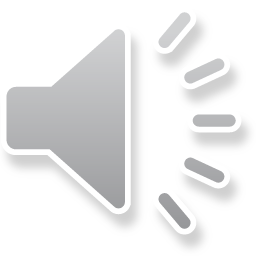 [Speaker Notes: .]
TRAILED
L.A. COP’S BEAT
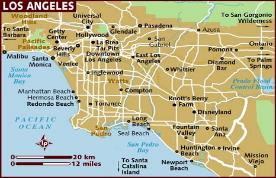 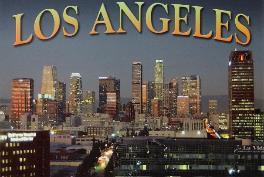 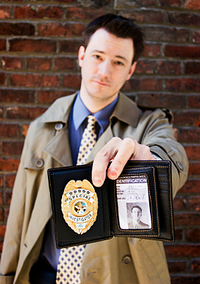 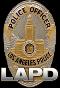 28
[Speaker Notes: .]
TRAILED.
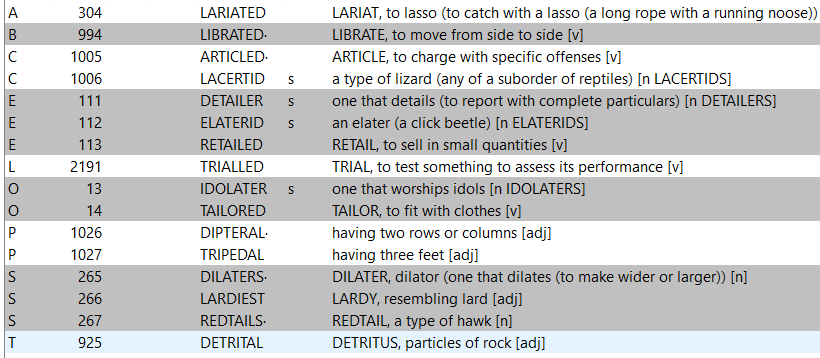 29
[Speaker Notes: .]
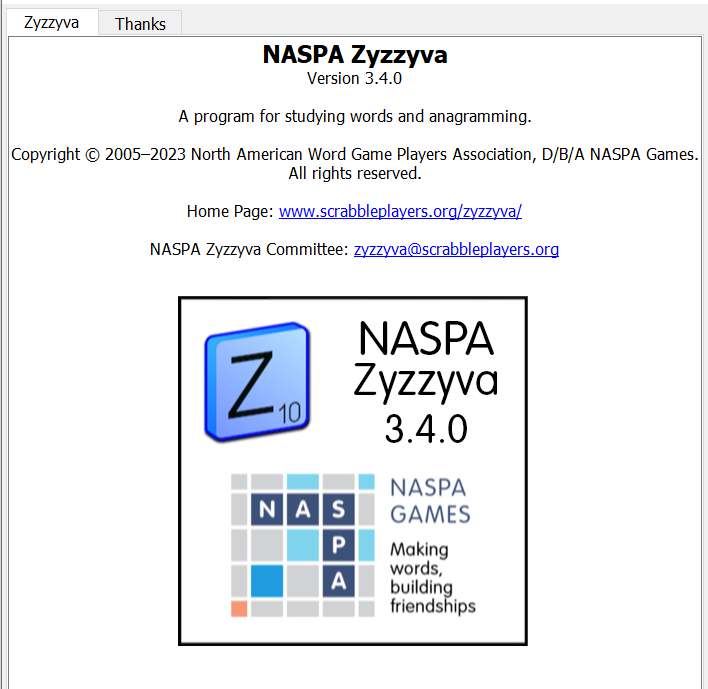 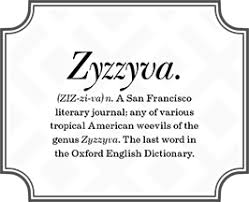 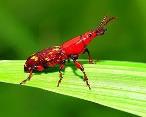 SEND suggestions or requests for additional PowerPoint slide shows to:   williamrsnoddy@gmail.com
“Hey, Bill…”
30
[Speaker Notes: .]
TRAILED
THE END!
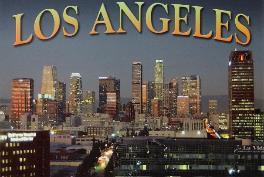 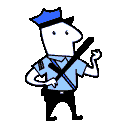 L.A. COP’S BEAT
31
[Speaker Notes: .]